Immigrants’ Achievements in Sweden
Nationalities in Sweden
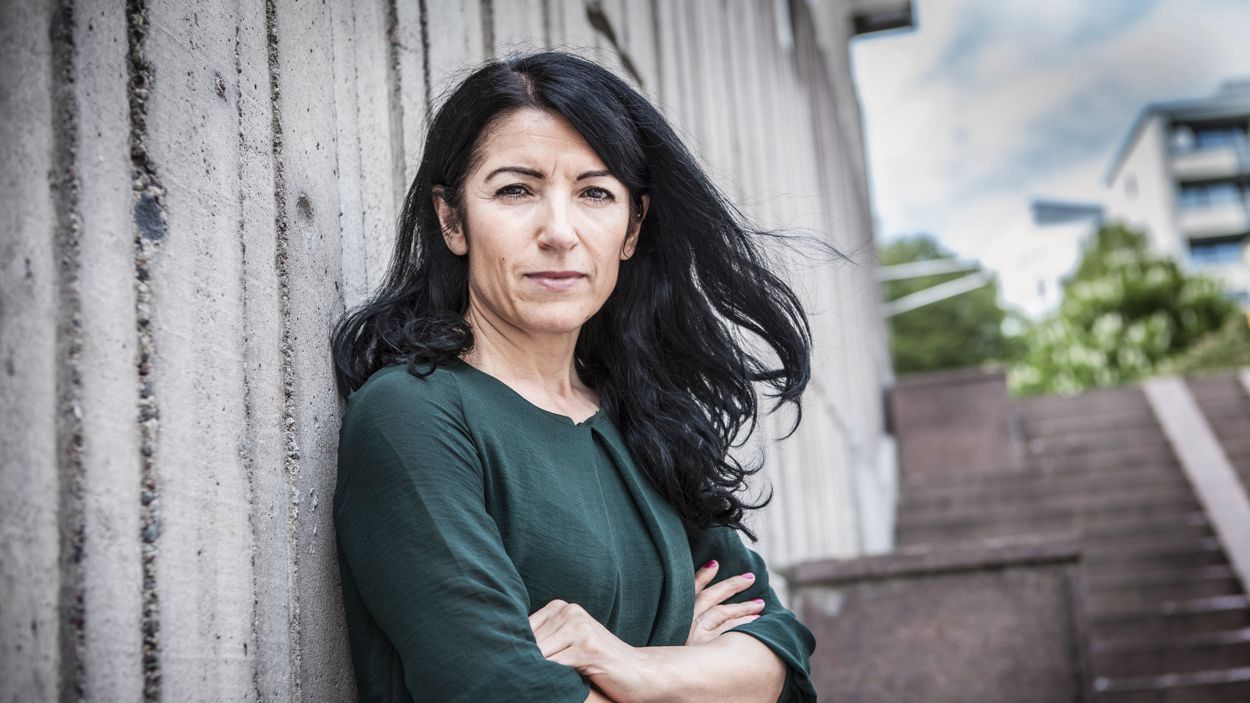 Amineh Kakabaveh
Amineh Kakabaveh is a Swedish independent politician of Iranian Kurdish descent. She immigrated to Sweden at the age of nineteen and has since then become a member of the Parliament of Sweden.
Political career
Inspired by the French movement Ni Putes Ni Soumises, Kakabaveh, in 2005, founded the feminist and anti-racist organization "Varken hora eller kuvad". In the parliamentary elections of 2008 she became a member of the Swedish Parliament. In 2019, she was threatened to be expelled from the Left Party, as a result of a prolonged conflict with the party leadership. Before the issue was settled, she left the party voluntarily.
Immigrant track and field athlete, representing Sweden
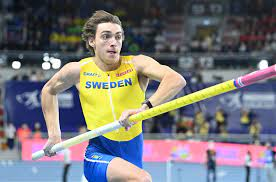 Armand Duplantis is a great track a field athlete who has the current world record in pole-vault. Duplantis has also won a gold medal in the Olympics.
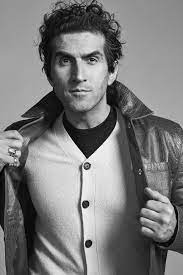 Josef fares
Josef Fares is a Swedish Film director, scriptwriter, actor and game developer who was born in Beirut, Lebanon. He has made many famous movies and computer games!